Bulhaři
Historie kontaktů s Bulhary
Polovina 19. století
Praha
studenti
myšlenky panslavismu, utlačovaný národ
oboustranný zájem
20. léta 20. století
ekonomická migrace 
„zelináři“ – pěstitelé a prodejci zeleniny, organizované (spolupodílníci a gazdové)
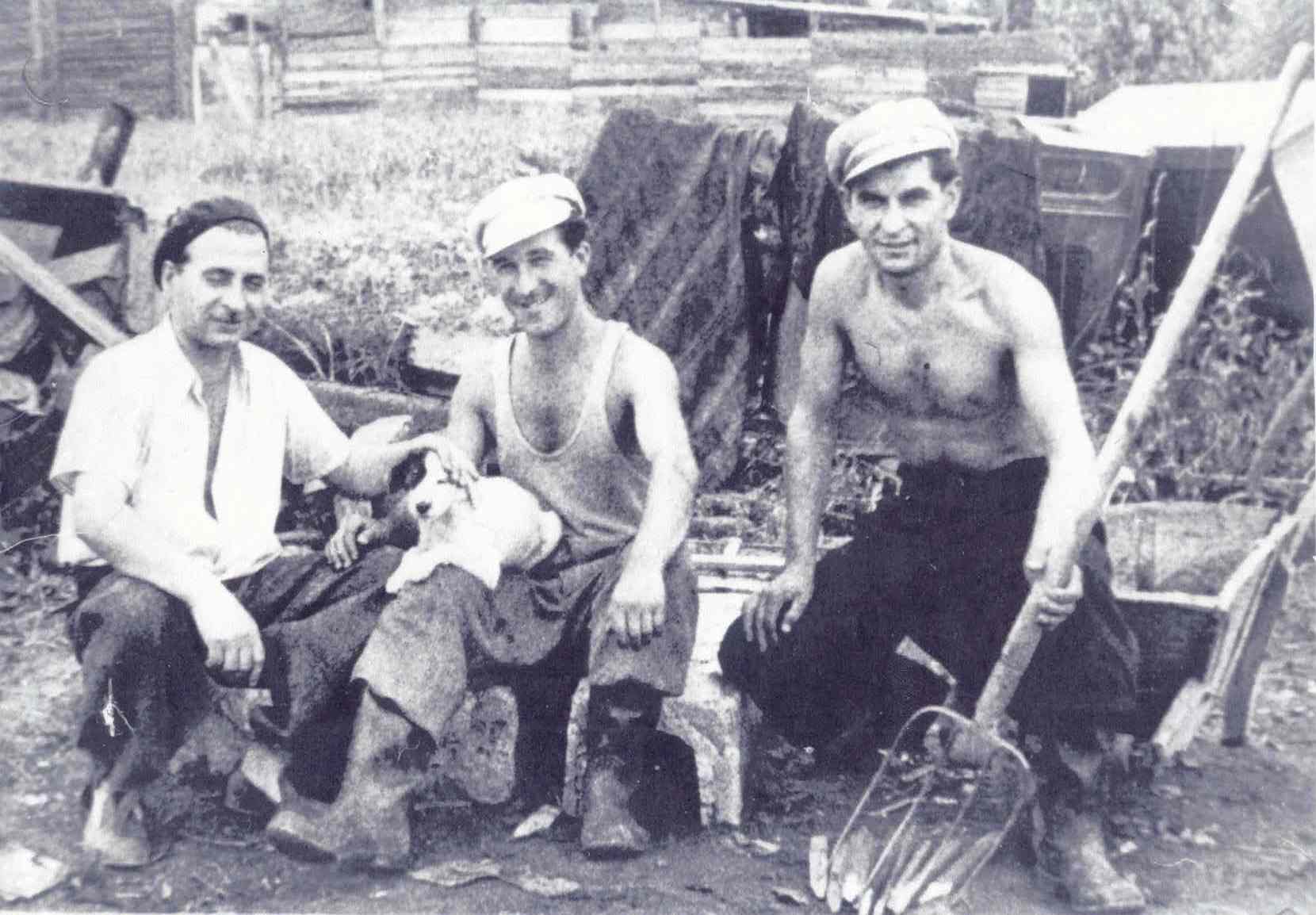 předpoklad krátkodobého pobytu => 
    nezájem o usazení, integraci (strava, zvyky) 
    x přizpůsobení se (oděv, jazyk)
1931 1340 sezónních zahradnických dělníků

Po 2. světové válce
studenti, reemigranti, odborní pracovníci
smíšená manželství („plážová“)
90. léta 20. století
ekonomická migrace
Charakteristika menšiny
„zelináři“ původně nízké vzdělání, již u druhé generace vyšší stupeň vzdělání  dnes VŠ a SŠ
rozptýlené osídlení celé republiky, hlavně města
návaznost na předchozí znalost terénu, semknutá komunita 
povědomí o Bulharsku, rodině
vysoká integrace x zachování svátků, jazyk
smíšená manželství od 2. generace zelinářů
náboženství: pravoslaví nebo žádné
Č. o Bulharech: pracovitost, skromnost, soudržnost x temperament
Statistické údaje
1991: poprvé možnost se přihlásit k bulharské národnosti, dnešní ČR cca 3,5 tisíc
2011: 4.999 ČR, JmK 453 (odhady 500)
2017: 13.000 přechodný nebo trvalý pobyt
Etnické identifikátory
jazyk: Bulharská základní škola a gymnázium (Praha)
zvyky: Velikonoce jako pravoslavní (obřadní pečivo – kozunak), Vánoce podle gregoriánského kalendáře (obřadní pečivo – banica), Baba Marta (marteničky), Trifon Zarezan (patron vinařů, polovina února)
strava: zelenina, pita, sarma, vařené a pečené
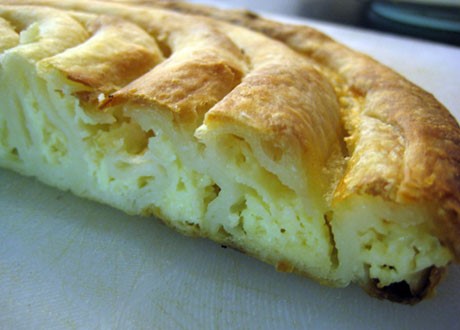 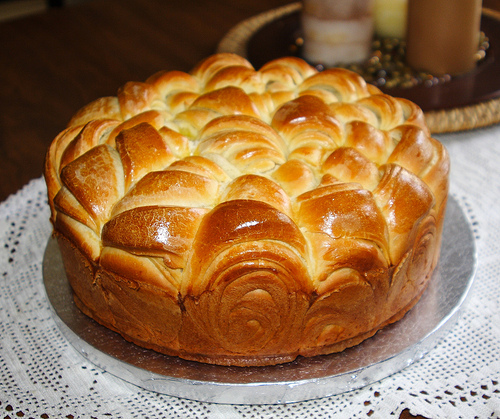 Kulturní instituce
Bulharská sedjanka (Praha, 1880): česko-bulharský osvětový spolek, podpora ze strany českých umělců, přednášky o Bulharsku, kultuře, udržování jazyka, členové v Bulharsku šířili znalosti o Češích
Sv. Georgi (Brno, 1919): spolek bulharských zelinářů
Bulharská kulturně osvětová organizace (Praha, 1948): celostátní působnost =>
Bulharské kulturně osvětové sdružení, Bulharský klub, Bulharský kulturně osvětový klub: v  různých větších městech
Vazraždene (Praha, 2001): jazyk
Pirin (Brno, 2001): taneční soubor, výuka tanců
Zaedno (Praha, 2002): taneční soubor Bulgari, oslavy Trifon Zarezan https://www.youtube.com/watch?v=F2izHBcS_AY 
Asociace bulharských spolků v ČR (Praha, 2014):  9 regionálních klubů z měst; časopis Roden glas (= Rodný hlas)
Badatelé a literatura
Jiří Král, Jan Húsek – 30. léta Slovensko
Ján Podolák – 80. léta Slovensko
Miriam Motejlová-Manolová – historie, česko-bulharské kontakty
Mirjam Moravcová
Helena Bočková a Jana Pospíšilová – Brno 
Zuzana Maxová
Rumyana Georgieva